What's Happening in the World of Sourcing?
#GlobalTADay Edition

Shannon Pritchett, SourceCon Editor
[Speaker Notes: Title Page: Font is Lato; SourceCon Green color is: Hex: #68ae44 | RGB: R(104) G(174) B(68)]
Why do people share?
People Share When They Feel a Connection
When people feel an emotional connection, they often feel compelled to share those emotions with their peers.
Take 5 minutes to share something with your table.
My best advice – Be organized
Establish SLA with your hiring managers




Use a meeting scheduler
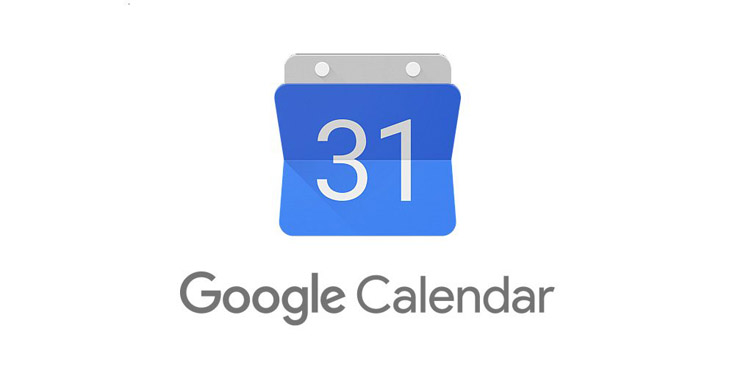 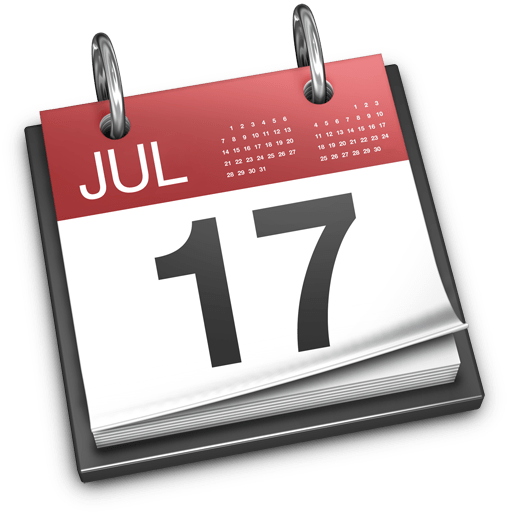 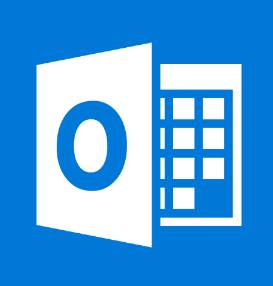 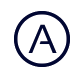 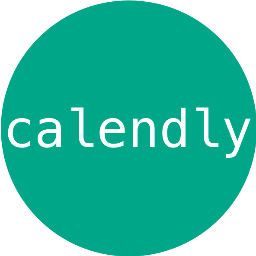 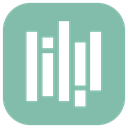 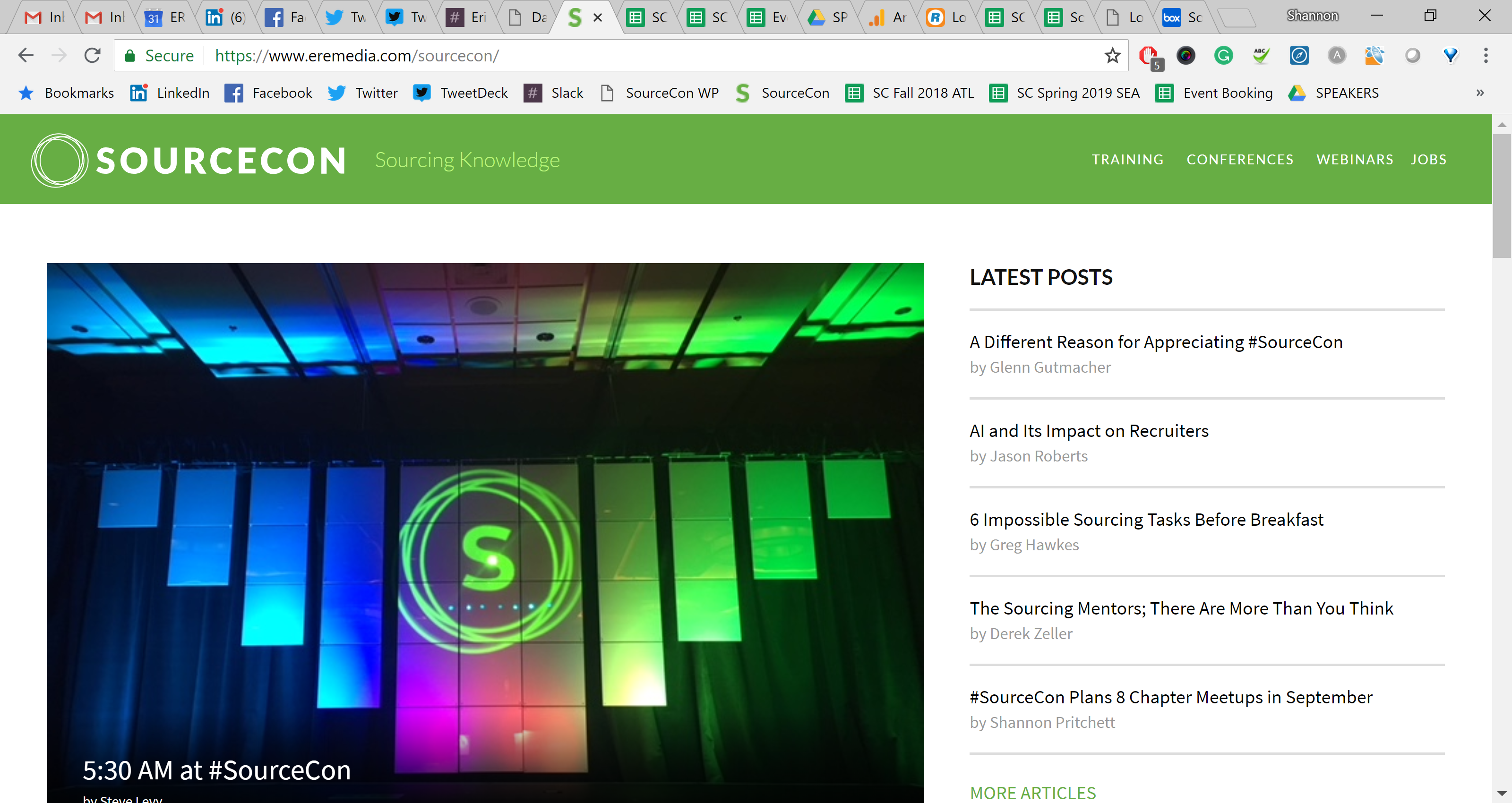 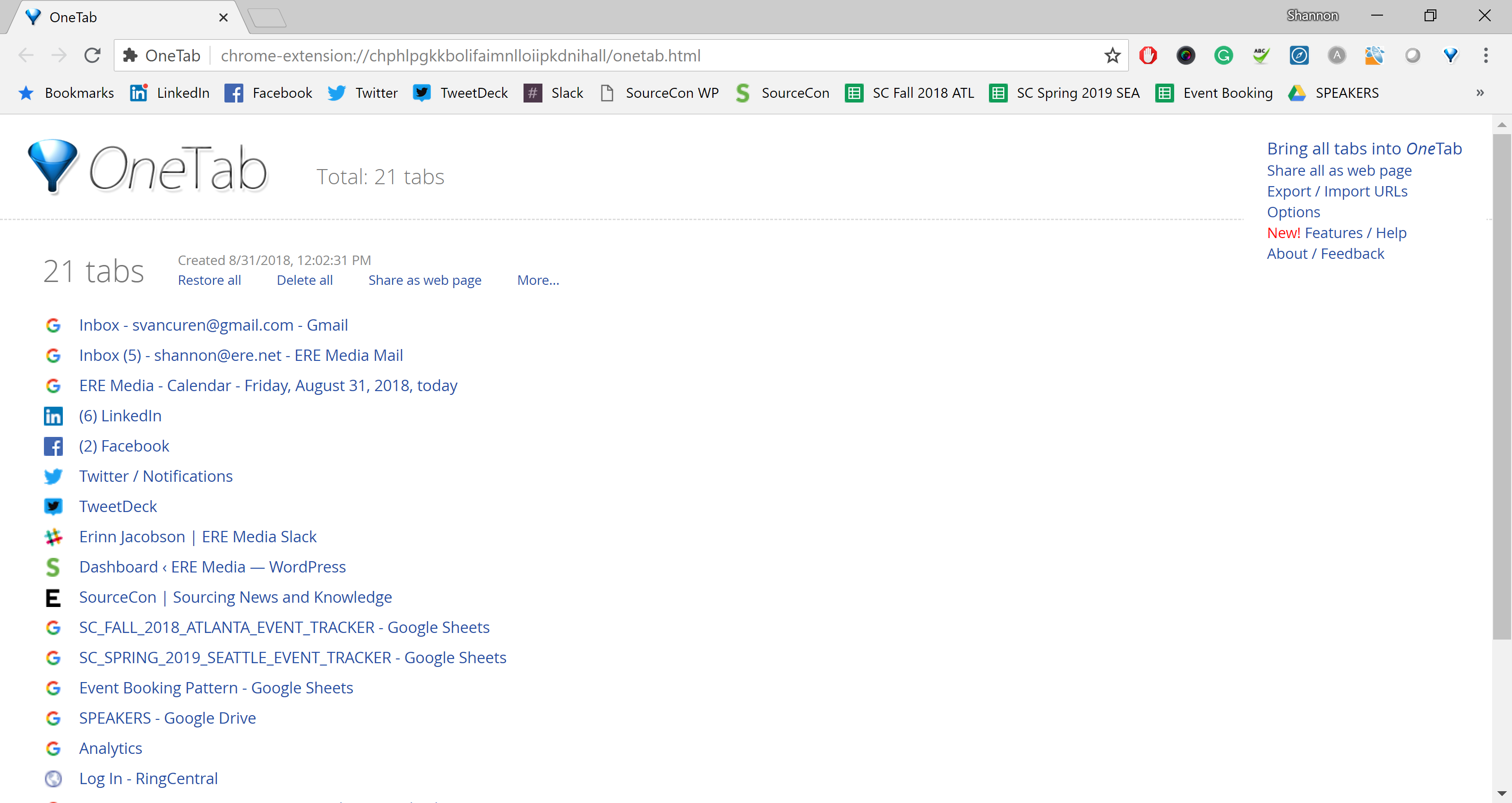 Share Always
People Come First
A community is an engaged and connected group of individuals in pursuit of mutual interests or a shared commonality.
Communities often form amongst those who share a common sense of self. We seek purpose.
SourceCORE Advisory Committee
SourceCon Technology Advisory Committee
European SourceCORE Advisory Council
International Chapter Leaders
Grandmaster Committee
Hackathon Committee
Tips to Build a Better Community
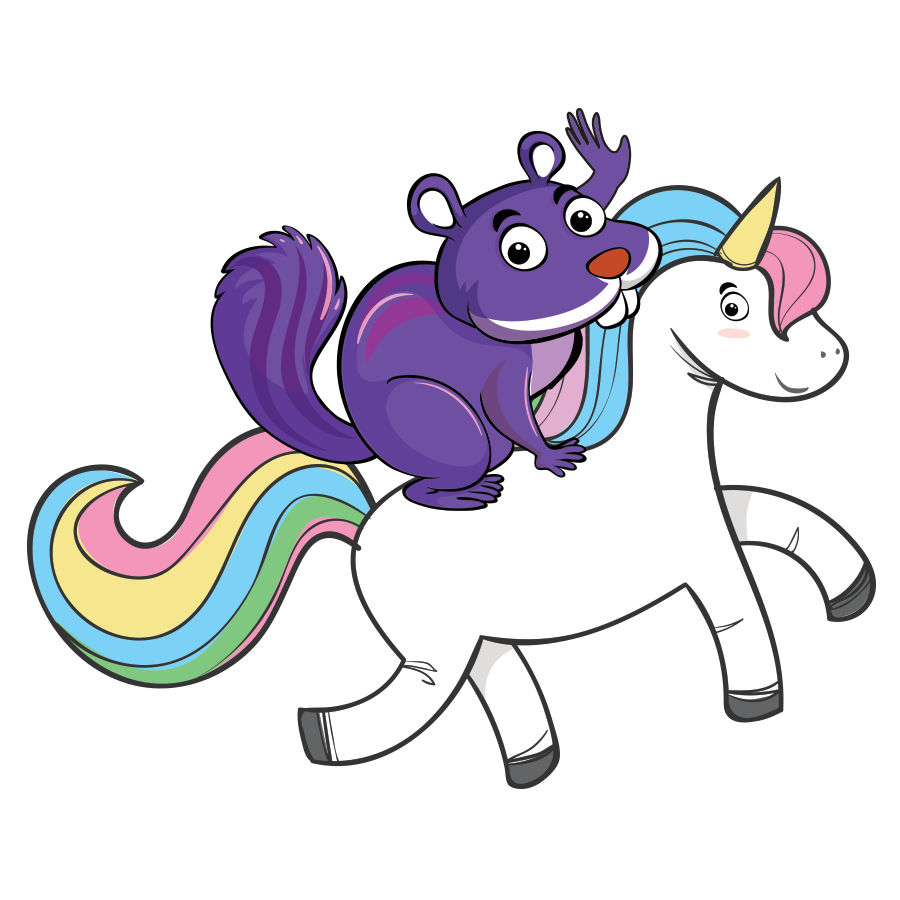 Enable your community
Trust your community
Empower your community
Serve your community
Believe in your community
Challenge
Can you answer these questions from our 2018 SourceCon Hackathon?
Be Creative
Creativity in Searches
Amybeth Quinn
(filetype:doc | filetype:pdf) resume -sample -jobs -careers "software engineer" (214 | 469 | 972 | 682 | 817)

Cyndy Davis
"network (engineer OR architect)" AND (wifi OR wi-fi OR wireless) AND ("email me at" OR "download my" OR "I am a") -apply -submit –job

Mine
"(i OR my) (specialty OR specialties OR specialize OR expertise OR skill) (is OR are OR in) (photoshop OR adobe OR illustrator OR dreamweaver OR html OR css OR php)"
Creativity in Messaging
Things You Should Never Put in Your inMails
“I hope you don’t mind me contacting you”
“I just came across your profile”
“Could you send me on your Resume?”
“Here’s a link to the job ad, apply if you’re interested”
Me, Me, Me
“I can see from your profile that you have X years of experience”
Subject Line: “Career Opportunity”
Blah, Blah, Blah
Vague, Vague, Vague
“Would you like to put yourself forward?”
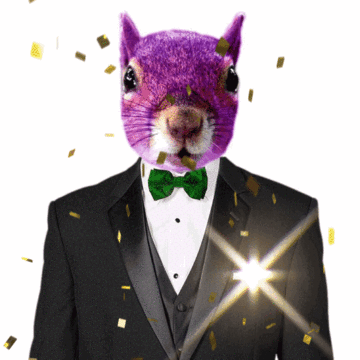 Share Always
People Come First
Challenge
Be Creative
Never Give Up